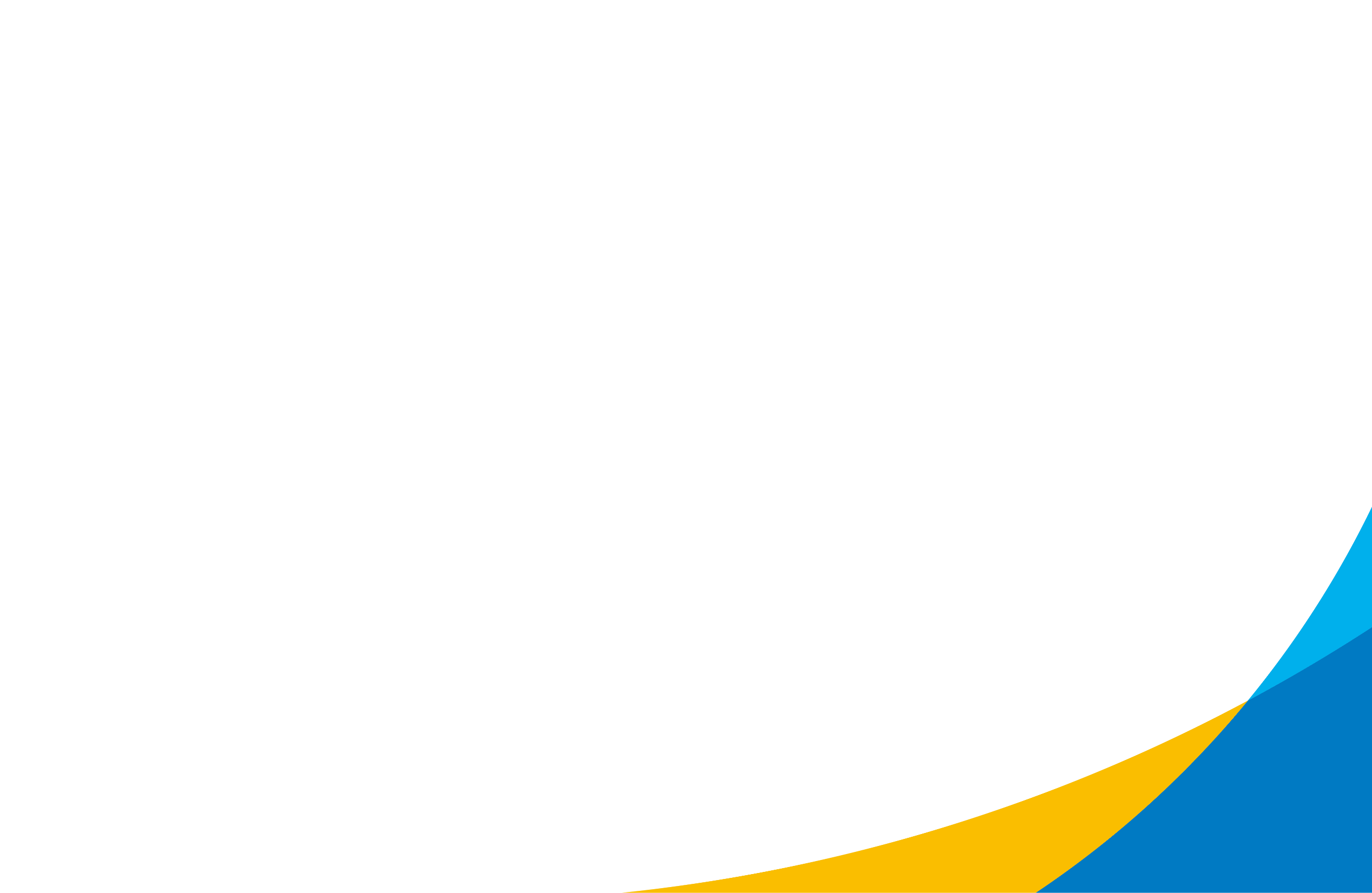 Informal document GRSG-128-07GRSG 128th session, 7-11 October 2024Agenda Item 10
Progress of UN R121
The result of 127th GRSG
Republic of Korea proposed that indicators, their identifications, and the identifications of controls do not need to be illuminated if the driver intentionally deactivates the illumination and the electric vehicle is not in driving conditions. (ECE/TRANS/WP.29/GRSG/2024/4)
All interested parties were encouraged to collaborate with the Republic of Korea's expert to further refine the proposal. (ECE-TRANS-WP.29-GRSG-106e)
Progress
After the 127th GRSG meeting, inquiries were made to other technical services regarding the permissibility of having indicators, identifications, and controls remain unlit in non-driving conditions. The responses confirmed that this is permissible under the pre-revision wording of the regulation.
2 page
Online meeting
Dates : Tuesday 3 September 2024
Discussion: Whether an amendment is needed for the proposal allowing the driver to intentionally deactivate the illumination of indicators and controls for convenience while the electric vehicle is in a non-driving condition.
Result: Maintain the current text (no amendment needed). Additionally, further discussion is needed regarding safety concepts related to warning signals for battery use, mandatory telltales based on vehicle status, and the definitions of vehicle states (driving mode and parking mode).
3 page
Propose
No amendment needed for the original purpose
4 page